COVID-19 Detection 
Using Transfer Learning on Chest CT Images
Alexis Bennett
Transfer Learning Using MATLAB
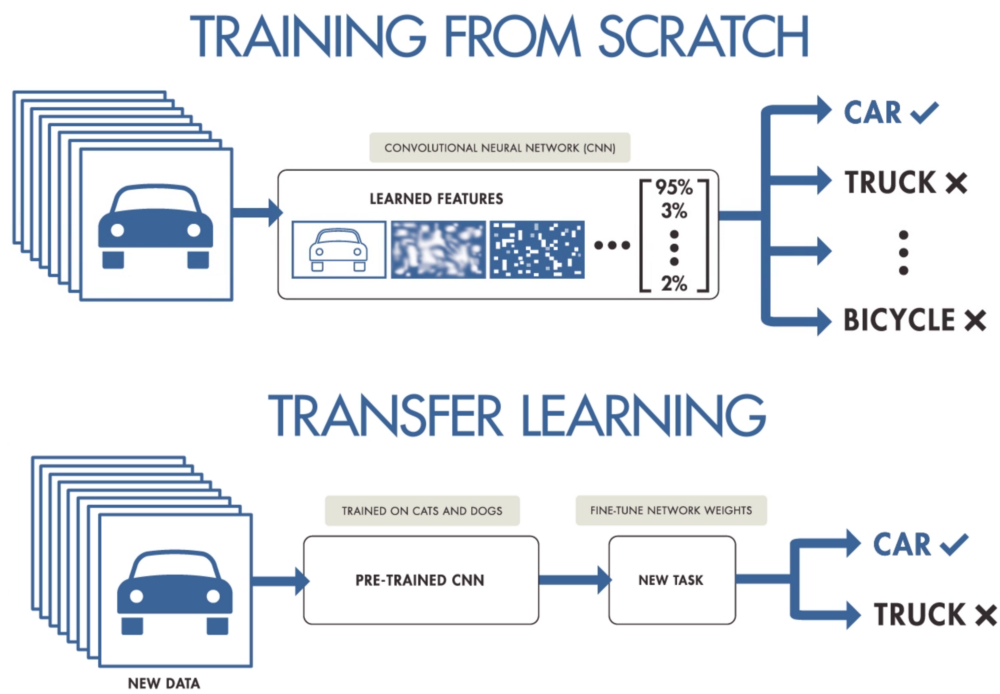 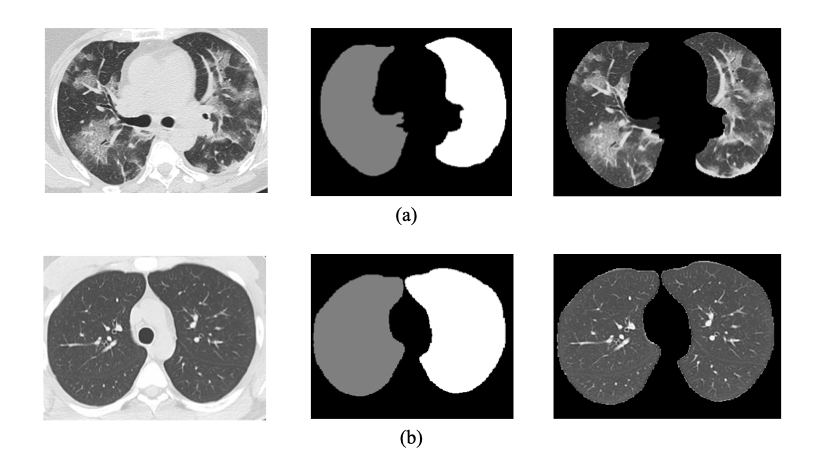 COVID
Non-COVID
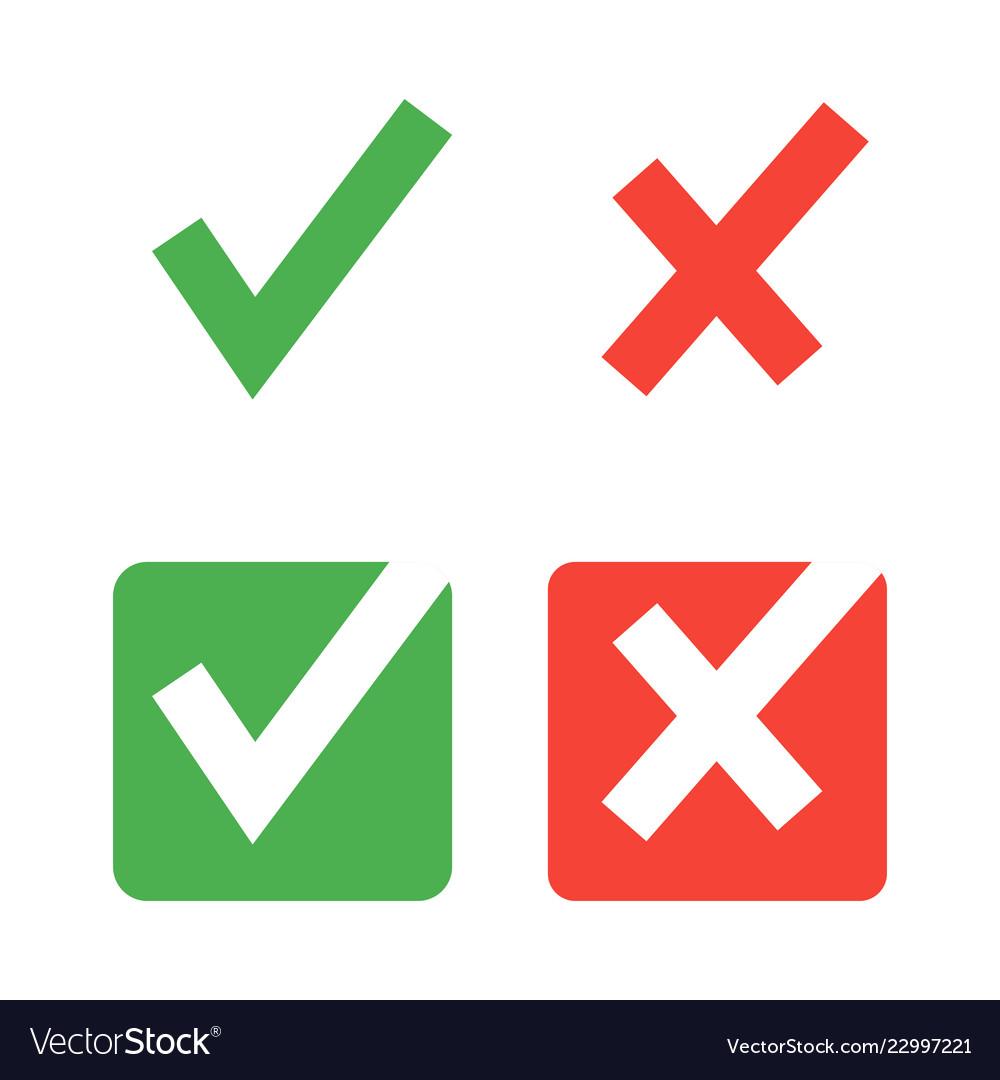 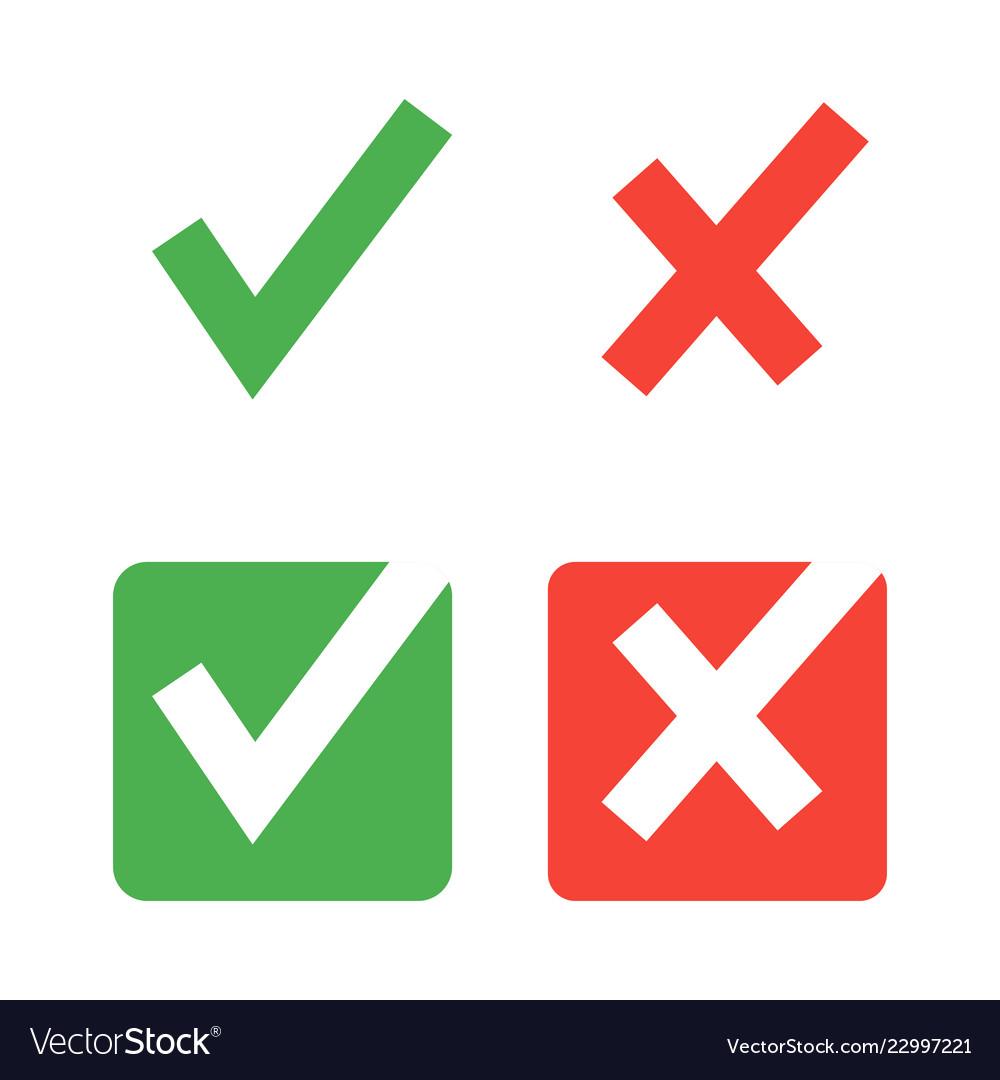 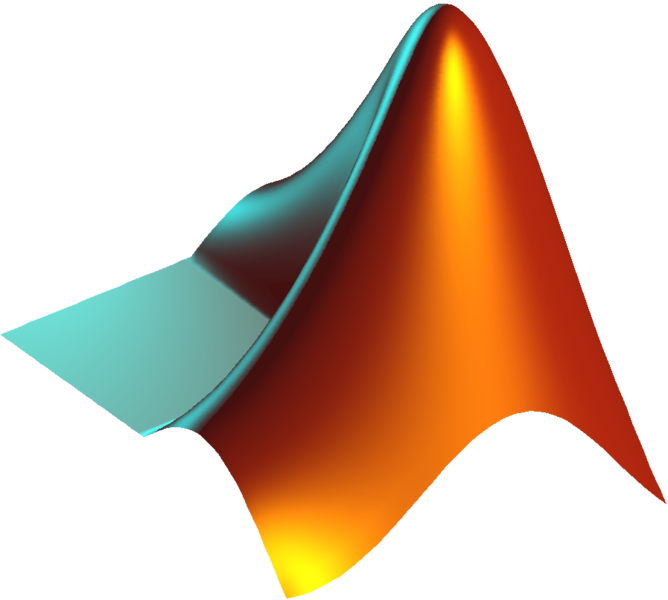 https://www.mathworks.com/help/deeplearning/gs/get-started-with-transfer-learning.html
Importance in Diagnosis
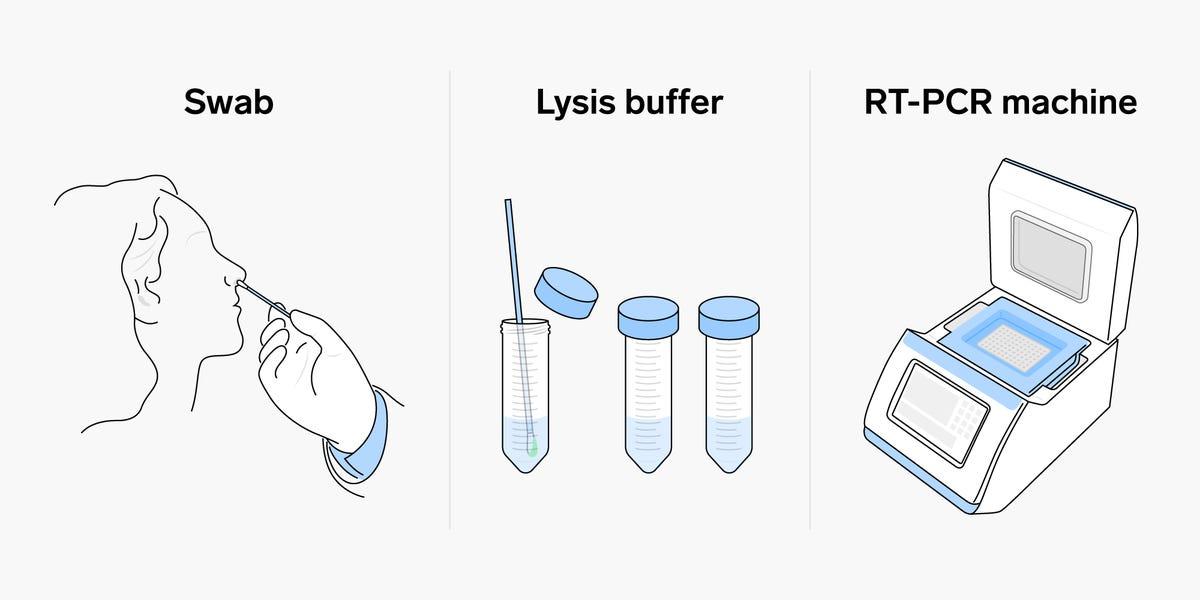 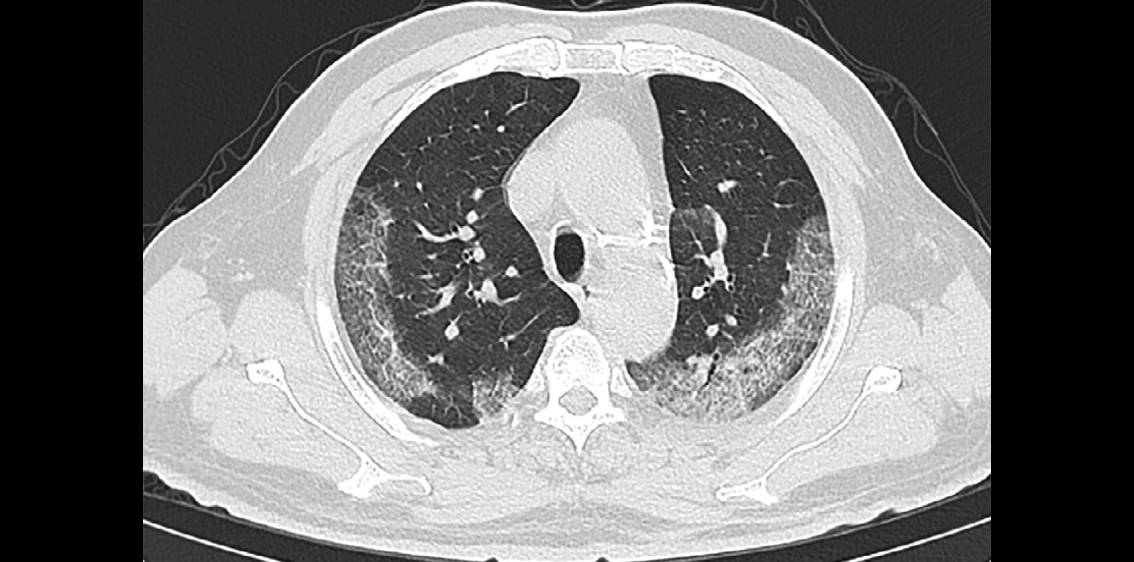 Better way to diagnose and slow spread of COVID-19
Future implications of this method
Detect severity of disease
Distinguish from COVID-19 from other bacterial and viral pneumonias
Image Processing
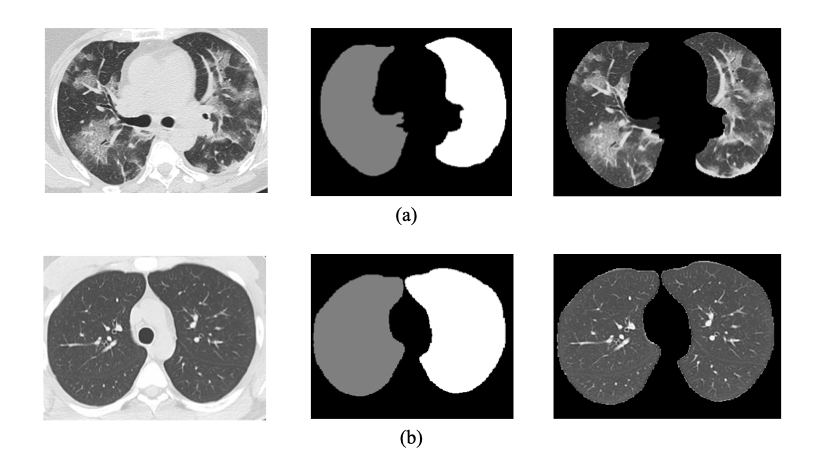 COVID-19 +
COVID-19 -
Segmented vs. Non-Segmented Results
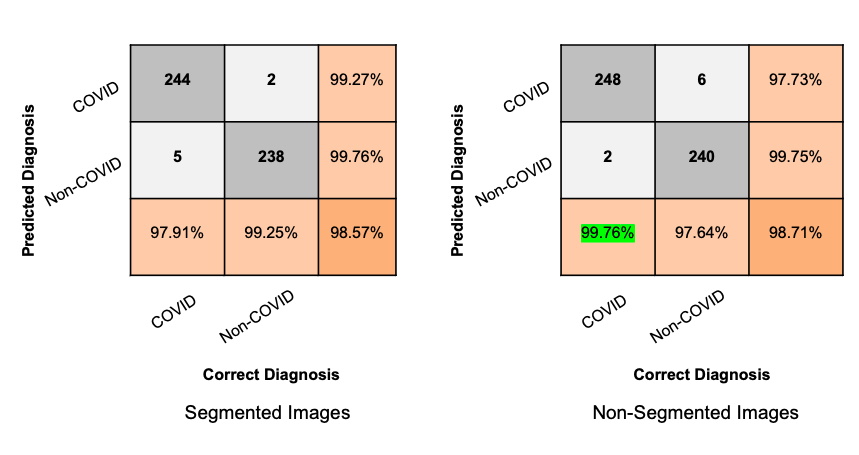 Best Performing Model
Accuracy = 98.71%
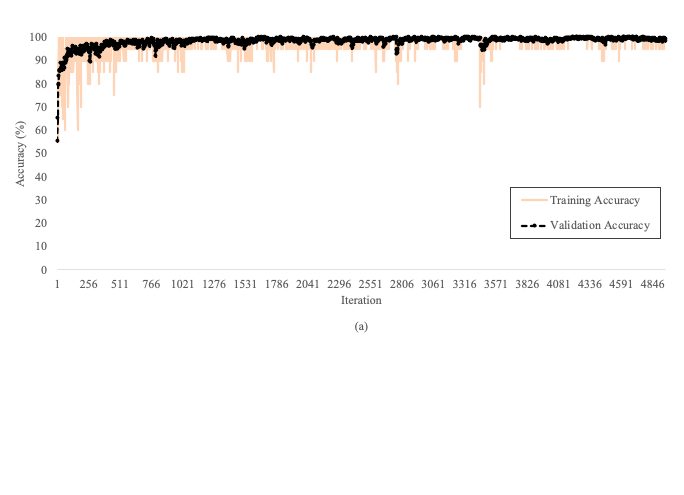